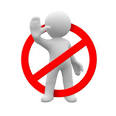 Охрана труда  и техника безопасности в АУВК СОШ 54
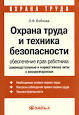 Памятка
Охрана труда и техника безопасности-самая серьёзная и уязвимая часть работы в школе.
Эта работа коренным образом отличается от педагогической. Если главным в педагогической работе является поиск новых приёмов  и методов, то главным в охране труда - строгое и неукоснительное соблюдение утверждённых правил и инструкций, а « шаг влево »  «шаг вправо» может привести к серьёзным последствиям.
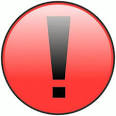 Инструкции существуют на все возможные и предполагаемые условия и виды работ. Например:
Нельзя забывать о наличии  работ, которые не могут проводиться учениками ни в каком случае 

(например, мытьё окон даже если они на первом этаже)
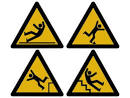 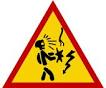 До начала проведения массовых мероприятий в актовом зале школы, обязательно  проверить, свободен ли выход из актового зала. Необходимо убедиться, что ключ от этого выхода имеется у ответственного за мероприятие.
Каждый работник школы обязан знать и строго выполнять правила пожарной безопасности, а в случае возникновения  пожара- принимать все зависящие  от него меры к спасению людей и тушению пожара.Не допускать ни при каких обстоятельствах хранения  макулатуры, других огнеопасных веществ и материалов.
Перед началом учебного года изданы следующие приказы: 

о назначении ответственного, 
о распределении обязанностей среди администрации по контролю, 
о проведении вводного инструктажа, 
о проведении первичных и вторичных инструктажей, 
о назначении ответственного за электрохозяйство, пожарную безопасность, 
о проведении аттестации рабочих мест,
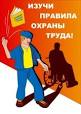 об  ответственном в спортзале и на спортплощадке, 
о хранении химикатов, 
о профилактике травматизма, 
о недопущении проникновения посторонних лиц в школу, 
о подготовке к весенне-летнему периоду 2020 года, 
о формировании ДЮП и ДПД.
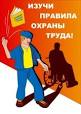 БУДЬТЕ ОСТОРОЖНЫ И БДИТЕЛЬНЫ!
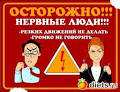